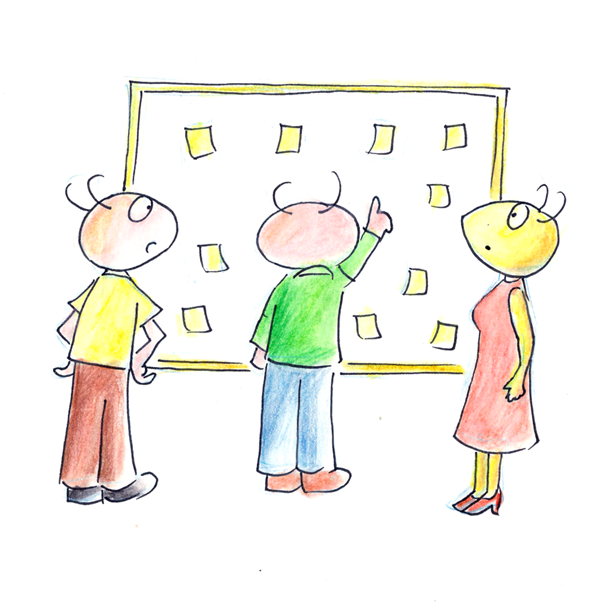 Business Process ReviewProject Charter
Project CharterCover Page
Example
Project CharterProblem and Objective
Example
Project CharterProgress Monitoring
Example
[Speaker Notes: Total approved cases after appeal / total rejected cases.
Take away for this slide
When we try to improve the cycle time for the appeal process, we should not have any defect for outcome of appeal case. 
40% rejected cases from application population (S Pass)
Why are we looking at the appeals which are approved subsequently?-Because these might be reasons why people are keen on appealing.  If the chance of a successful appeal is low, then applicant/employer might not find appealing worthwhile.  To cut down these successful appeals, we might also want to reduce the no. of cases where it will definitely be approved upon rejection, eg. Levy default, insufficient quota at pt of application.]